OBJETIVOS:
Bronce:
TBAT give information about what pets I have, and someone else has

Plata:
TBAT say what pets I used to have when I was little

Oro:
TBAT say what pets I would like to have in the future

LITERACY:
Spellings
Las Mascotas
Pets
lunes el 28 de enero
5 Minute Challenge – El Presente
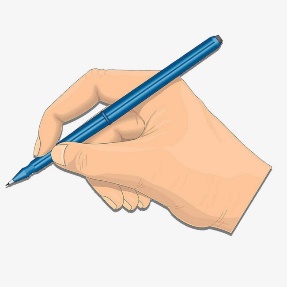 **Irregular
OBJETIVOS:
Bronce:
TBAT give information about what pets I have, and someone else has

Plata:
TBAT say what pets I used to have when I was little

Oro:
TBAT say what pets I would like to have in the future

LITERACY:
Spellings
Las Mascotas
Pets
lunes el 28 de enero
5 Minute Challenge – El Presente
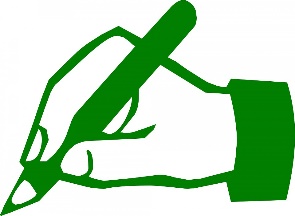 Las Mascotas
Pets
lunes el 28 de enero
OBJETIVOS:
Bronce:
TBAT give information about what pets I have, and someone else has

Plata:
TBAT say what pets I used to have when I was little

Oro:
TBAT say what pets I would like to have in the future

LITERACY:
Spellings
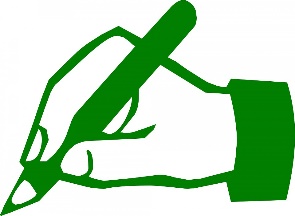 OBJETIVOS:
Bronce:
TBAT give information about what pets I have, and someone else has

Plata:
TBAT say what pets I used to have when I was little

Oro:
TBAT say what pets I would like to have in the future

LITERACY:
Spellings
TENGO…
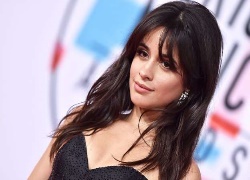 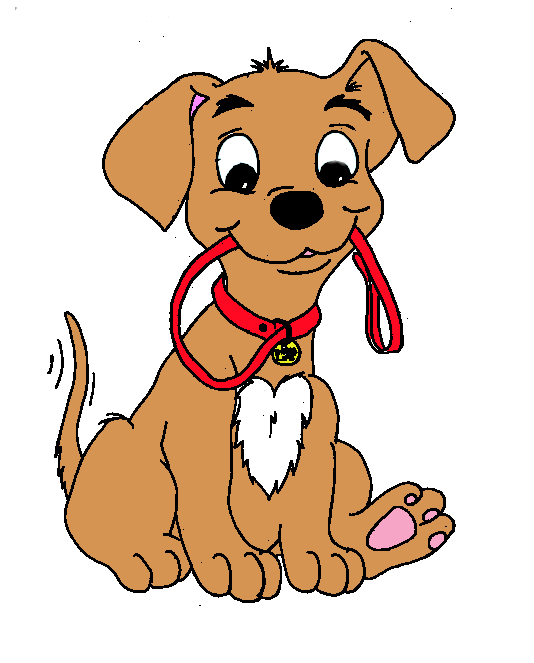 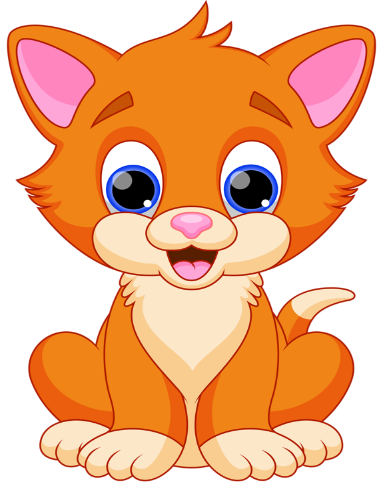 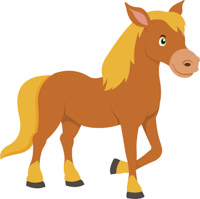 un perro
un gato
un caballo
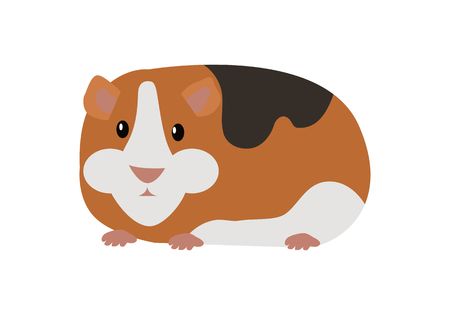 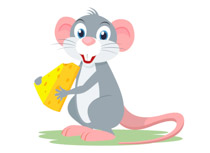 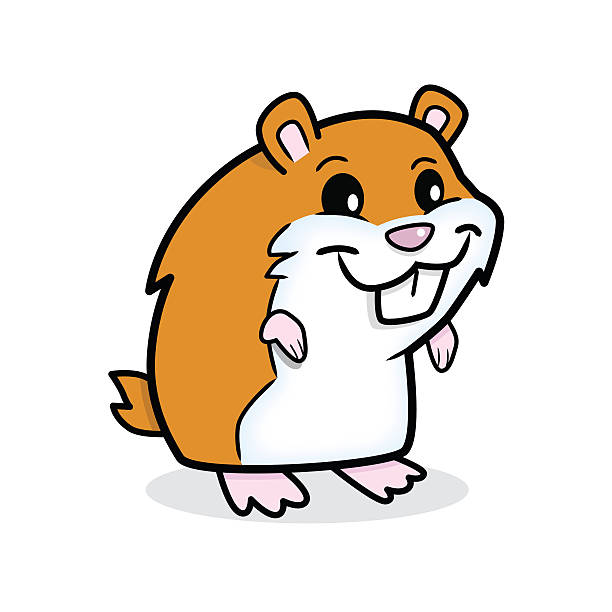 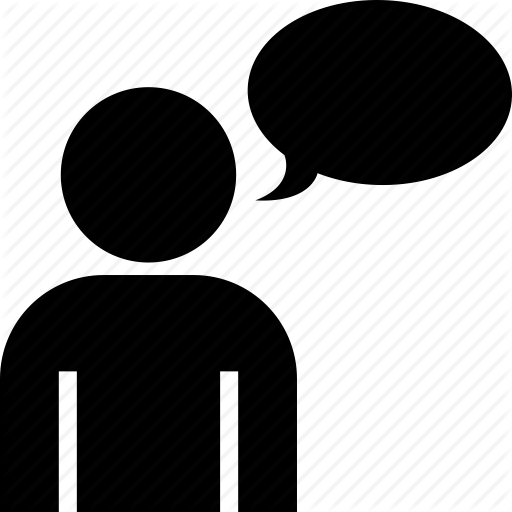 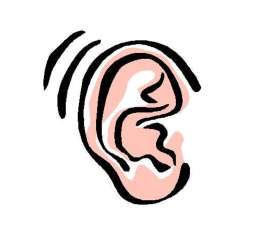 un ratón
un hámster
un cobayo
OBJETIVOS:
Bronce:
TBAT give information about what pets I have, and someone else has

Plata:
TBAT say what pets I used to have when I was little

Oro:
TBAT say what pets I would like to have in the future

LITERACY:
Spellings
TENGO…
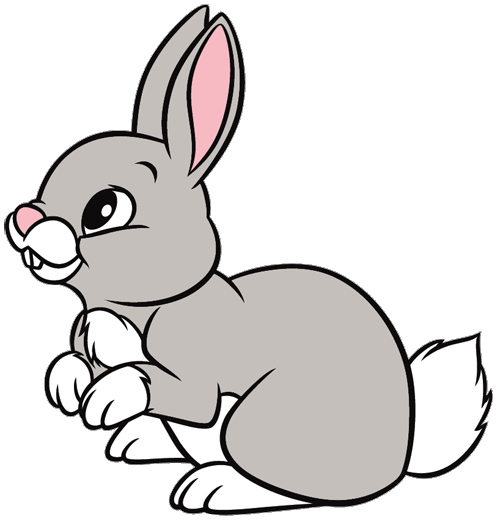 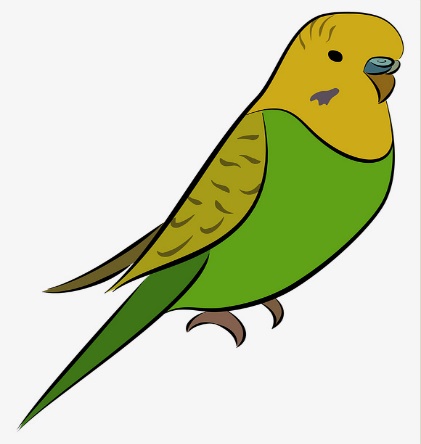 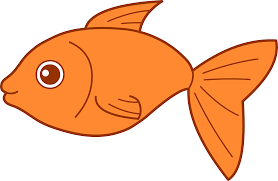 un conejo
un pájaro
un pez
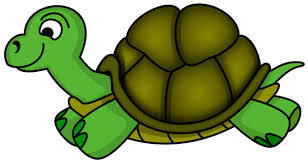 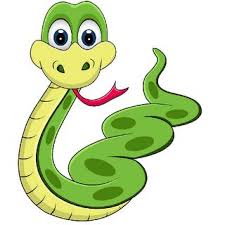 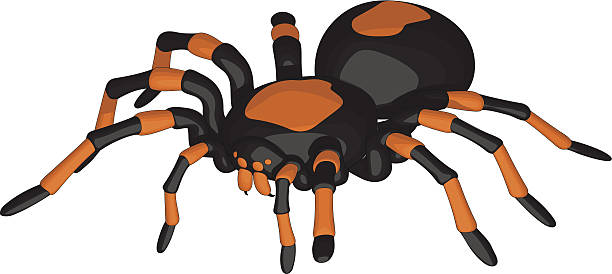 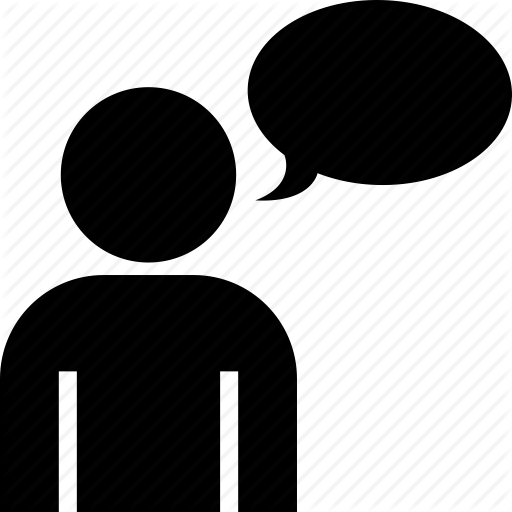 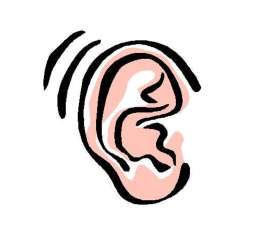 una tortuga
una araña
una serpiente
OBJETIVOS:
Bronce:
TBAT give information about what pets I have, and someone else has

Plata:
TBAT say what pets I used to have when I was little

Oro:
TBAT say what pets I would like to have in the future

LITERACY:
Spellings
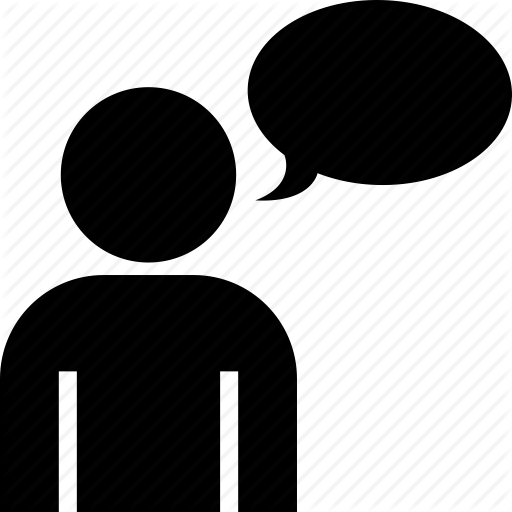 THINK, PAIR, SHARE
Tengo un pez que se llama Bob.



Tengo dos peces que se llaman Ben y Jerry.
TRADUCE:
I have a cat who is called Charlie.
I have a hamster who is called Smartie.

I have two guinea pigs who are called Fudge and Blossom.
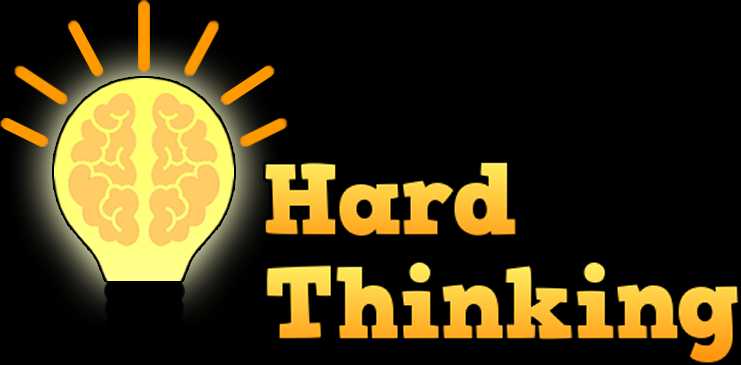 OBJETIVOS:
Bronce:
TBAT give information about what pets I have, and someone else has

Plata:
TBAT say what pets I used to have when I was little

Oro:
TBAT say what pets I would like to have in the future

LITERACY:
Spellings
OBJETIVOS:
Bronce:
TBAT say what rooms there are and aren’t in my house.

Plata:
TBAT give a justified opinion about my house.

Oro:
TBAT say what rooms I’d like to have in my house.

LITERACY:
Spellings
CATEGORISE
Can you put the pets below into the two categories in the grid?
un perro 	un gato 	un pez  	un caballo
un cobayo 	un conejo 	una tortuga 	un ratón 
un pájaro 	una serpiente  una araña
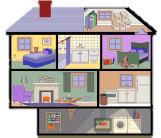 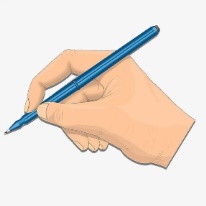 EXTENSION CHALLENGE: 
What adjectives could you use to describe pets?
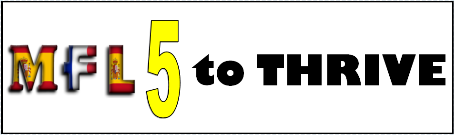 OBJETIVOS:
Bronce:
TBAT give information about what pets I have, and someone else has

Plata:
TBAT say what pets I used to have when I was little

Oro:
TBAT say what pets I would like to have in the future

LITERACY:
Spellings
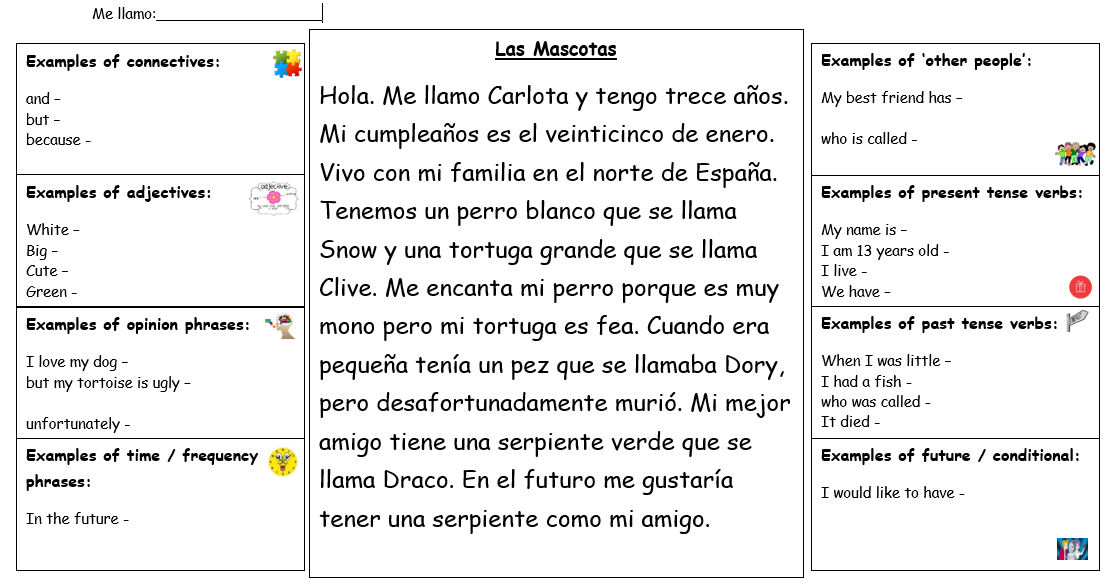 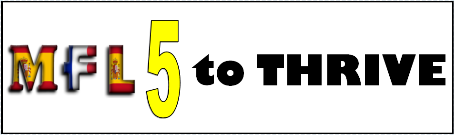 Extension Challenge: Can you transform the above text into images representing it?
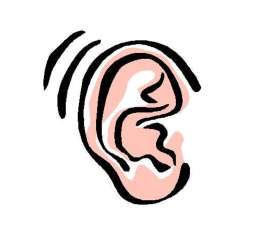 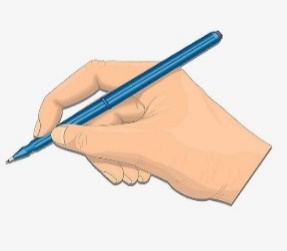 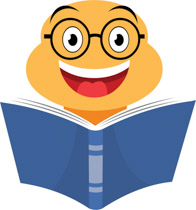 OBJETIVOS:
Bronce:
TBAT give information about what pets I have, and someone else has

Plata:
TBAT say what pets I used to have when I was little

Oro:
TBAT say what pets I would like to have in the future

LITERACY:
Spellings
Vocabulario
un perro – a dog
un gato – a cat
un pez – a fish
dos peces – two fish
un caballo – a horse
un cobayo – a guinea pig
un conejo – a rabbit
una tortuga – a tortoise
un ratón – a mouse
un pájaro – a bird
una serpiente – a snake
una araña – a spider
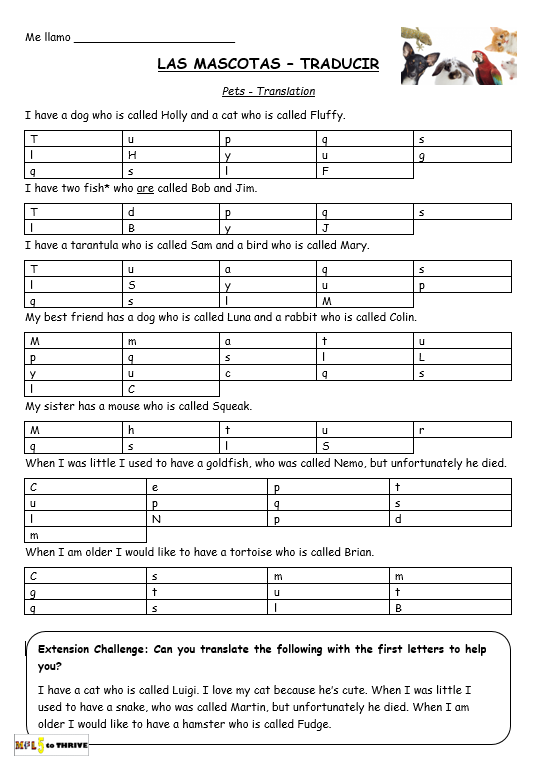 OBJETIVOS:
Bronce:
TBAT give information about what pets I have, and someone else has

Plata:
TBAT say what pets I used to have when I was little

Oro:
TBAT say what pets I would like to have in the future

LITERACY:
Spellings
Say what pets you have and a friend has 

E.G. Tengo un perro que se llama Jim. 
Mi amigo tiene un gato que se llama Fred.
Bronze plus:
Say what pets you used to have when you were little.
E.G. Cuando era pequeño tenía un conejo que se llamaba Snowy pero murió.
Bronze & silver plus:
Say what pets you would like to have in the future.
E.G. Me gustaría tener una serpiente verde y un pájaro que se llaman Snape y Harry.
OBJETIVOS:
Bronce:
TBAT describe my appearance and someone else’s.

Plata:
TBAT describe my appearance using two tenses.

Oro:
TBAT describe my appearance using a range of tenses.

LITERACY:
Spellings
¿Cómo eres? 
What do you look like?
martes el 29 de enero
¿QUÉ RECUERDAS? What do you remember? 
Translate as many as possible into English.
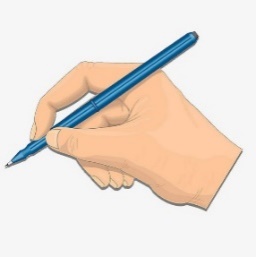 5 minutes
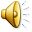 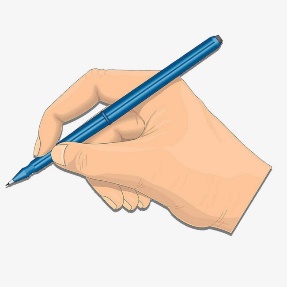 OBJETIVOS:
Bronce:
TBAT describe my appearance and someone else’s.

Plata:
TBAT describe my appearance using two tenses.

Oro:
TBAT describe my appearance using a range of tenses.

LITERACY:
Spellings
¿Cómo eres? 
What do you look like?
martes el 29 de enero
¿QUÉ RECUERDAS? What do you remember? 
Translate as many as possible into English.
I have a white dog who is called John. He is four years old.
My birthday is the 15th of April. I’m 15 years old.
When it’s sunny I practise swimming with my dad.
When it snows I practise skiing with my friends, but it’s difficult.
My brother’s birthday is the 20th of December. He is 5 years old.
In the future I would like to have a dog and a bird.
My mum’s birthday is the 9th of October. She is thirty two years old.
When I was little I used to have a cat who was called Luisa.
When it rains I watch TV with my sister because it’s fun.
6 pts – 1 MFL
9 pts – 2 MFL
12+ pts – 3 MFL
OBJETIVOS:
Bronce:
TBAT describe my appearance and someone else’s.

Plata:
TBAT describe my appearance using two tenses.

Oro:
TBAT describe my appearance using a range of tenses.

LITERACY:
Spellings
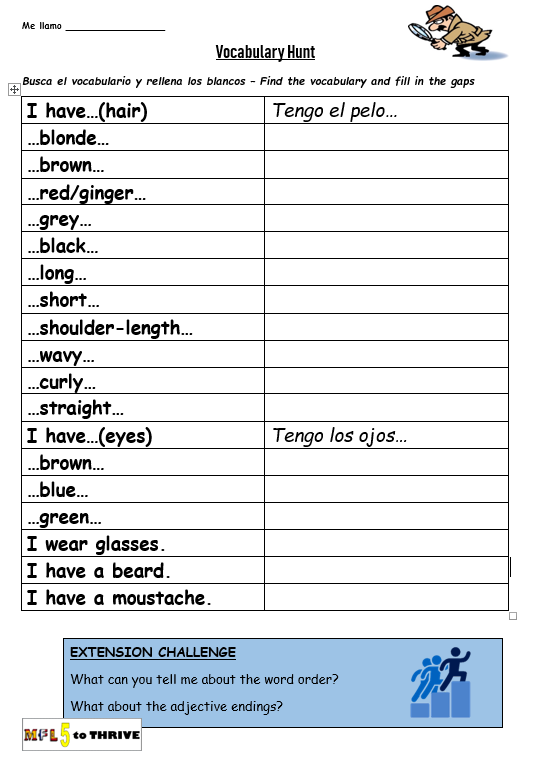 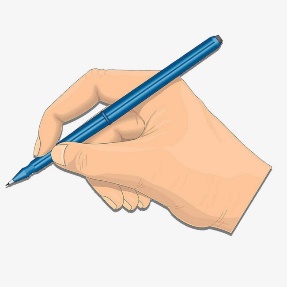 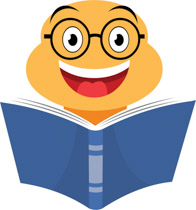 OBJETIVOS:
Bronce:
TBAT describe my appearance and someone else’s.

Plata:
TBAT describe my appearance using two tenses.

Oro:
TBAT describe my appearance using a range of tenses.

LITERACY:
Spellings
Tengo el pelo…
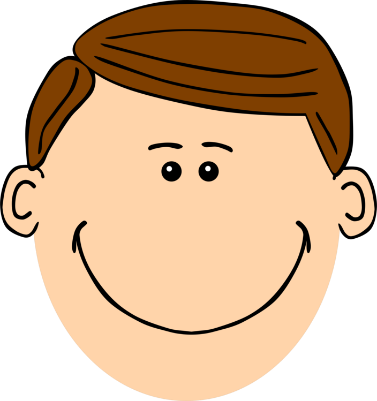 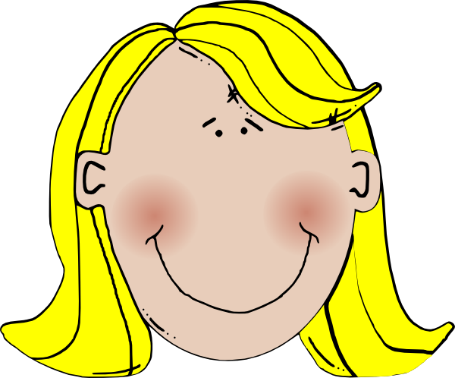 castaño
rubio
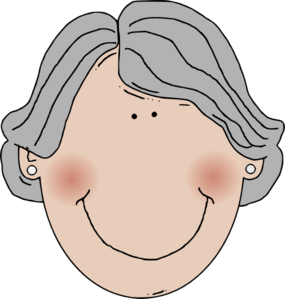 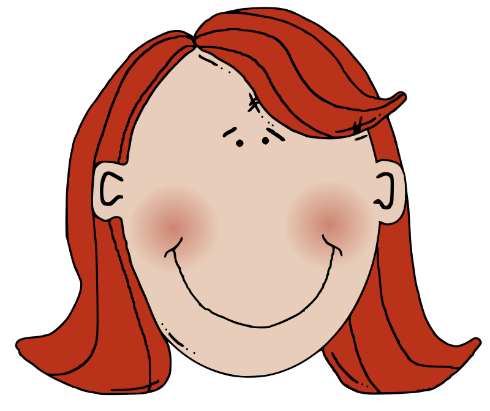 gris
pelirrojo
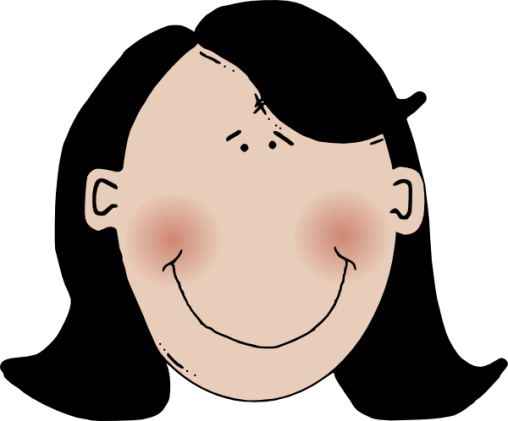 negro
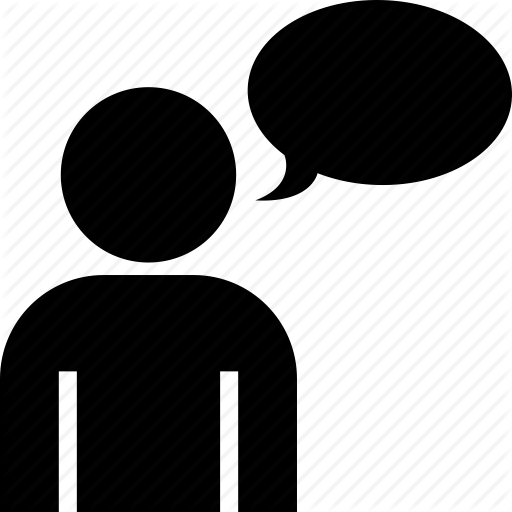 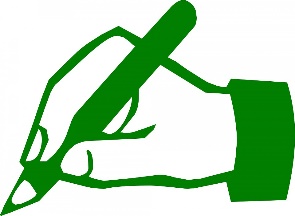 OBJETIVOS:
Bronce:
TBAT describe my appearance and someone else’s.

Plata:
TBAT describe my appearance using two tenses.

Oro:
TBAT describe my appearance using a range of tenses.

LITERACY:
Spellings
Tengo el pelo…
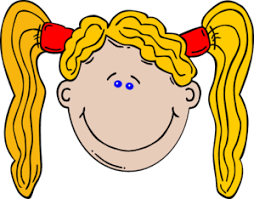 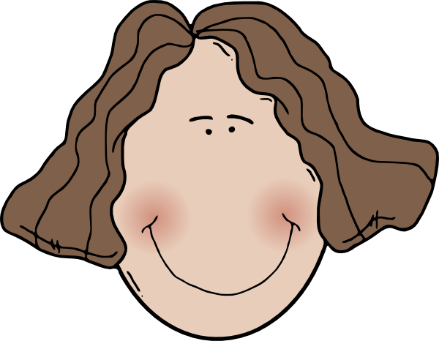 largo
ondulado
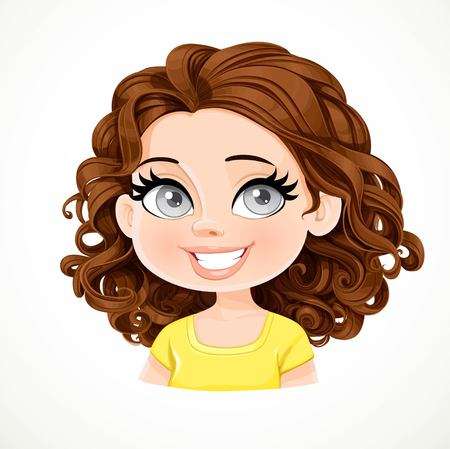 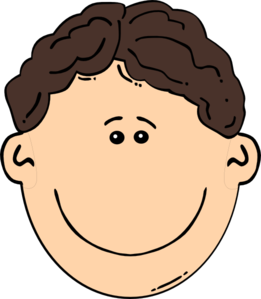 rizado
corto
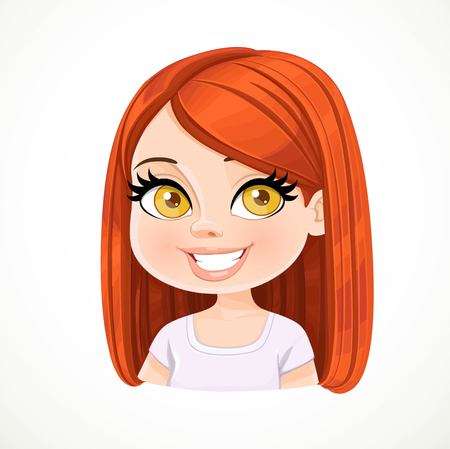 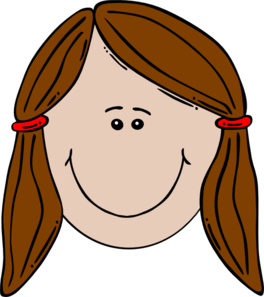 hasta los hombros
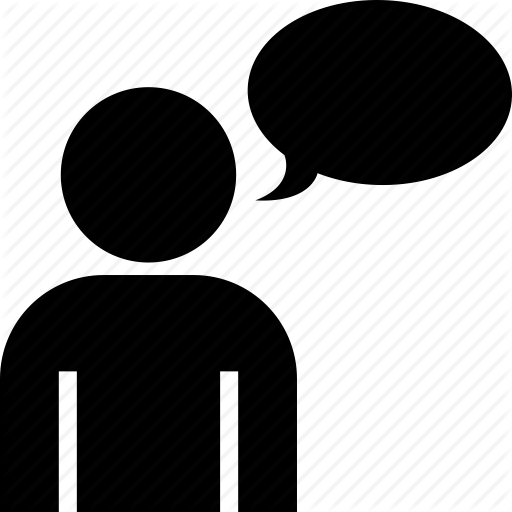 liso
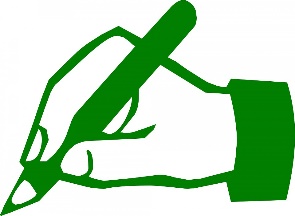 OBJETIVOS:
Bronce:
TBAT describe my appearance and someone else’s.

Plata:
TBAT describe my appearance using two tenses.

Oro:
TBAT describe my appearance using a range of tenses.

LITERACY:
Spellings
Tengo los ojos…
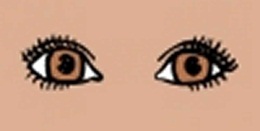 marrones
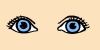 azules
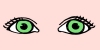 verdes
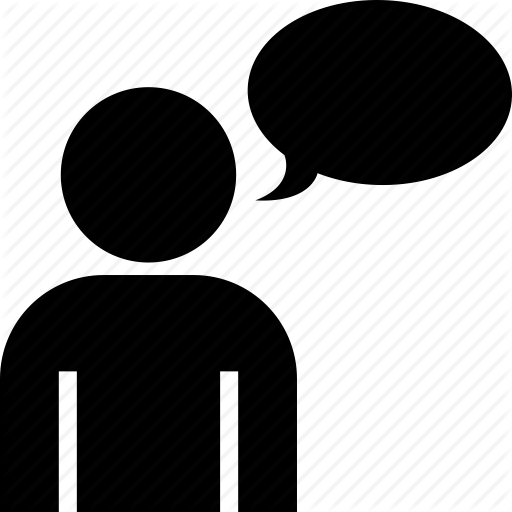 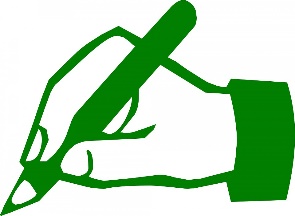 OBJETIVOS:
Bronce:
TBAT describe my appearance and someone else’s.

Plata:
TBAT describe my appearance using two tenses.

Oro:
TBAT describe my appearance using a range of tenses.

LITERACY:
Spellings
Llevo…
gafas
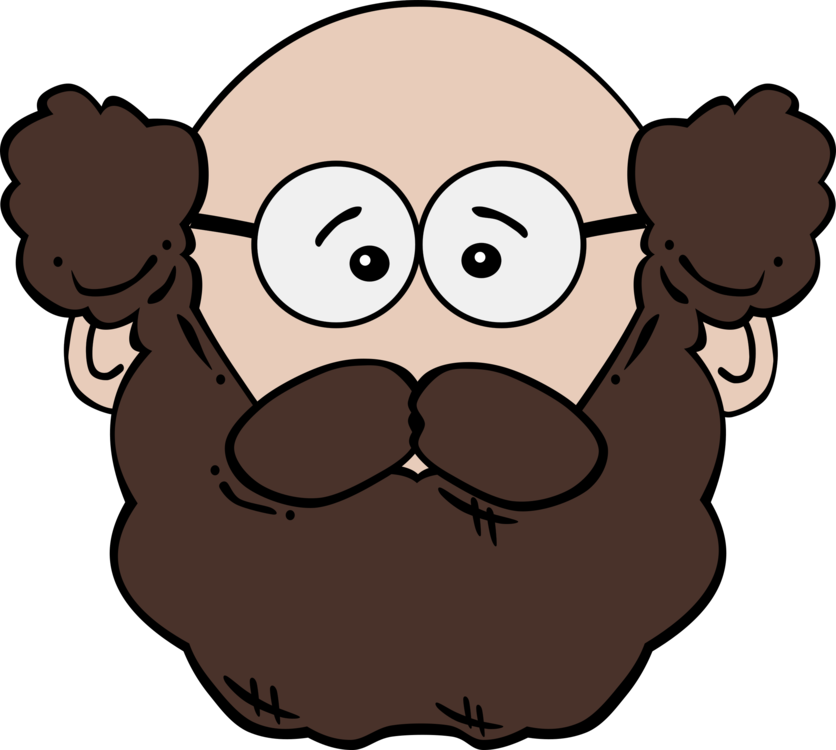 bigote
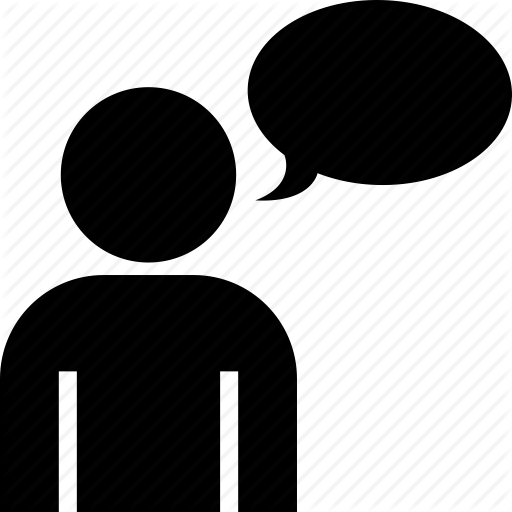 barba
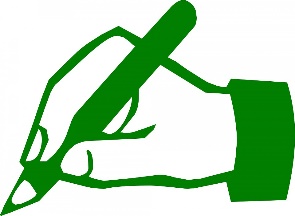 OBJETIVOS:
Bronce:
TBAT describe my appearance and someone else’s.

Plata:
TBAT describe my appearance using two tenses.

Oro:
TBAT describe my appearance using a range of tenses.

LITERACY:
Spellings
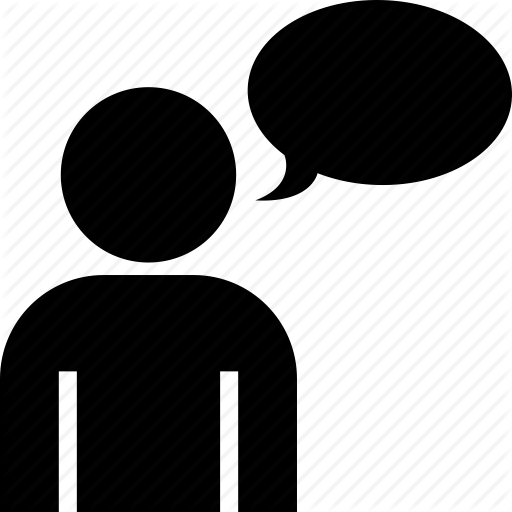 THINK, PAIR, SHARE
I have long, brown, straight hair and blue eyes.
Tengo el pelo largo, castaño y liso y los ojos azules.
OBJETIVOS:
Bronce:
TBAT describe my appearance and someone else’s.

Plata:
TBAT describe my appearance using two tenses.

Oro:
TBAT describe my appearance using a range of tenses.

LITERACY:
Spellings
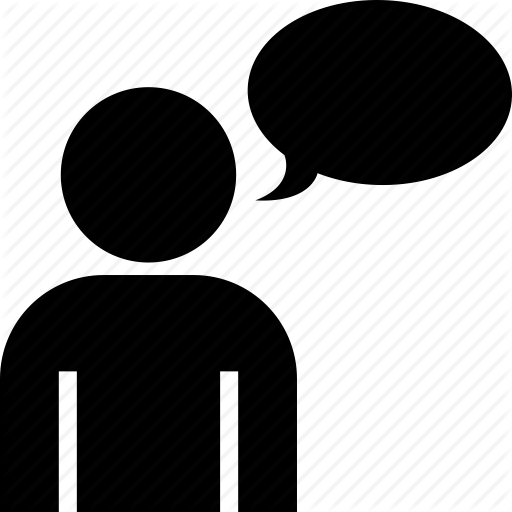 THINK, PAIR, SHARE
I have short, blonde hair and brown eyes.
Tengo el pelo corto y rubio y los ojos marrones.
OBJETIVOS:
Bronce:
TBAT describe my appearance and someone else’s.

Plata:
TBAT describe my appearance using two tenses.

Oro:
TBAT describe my appearance using a range of tenses.

LITERACY:
Spellings
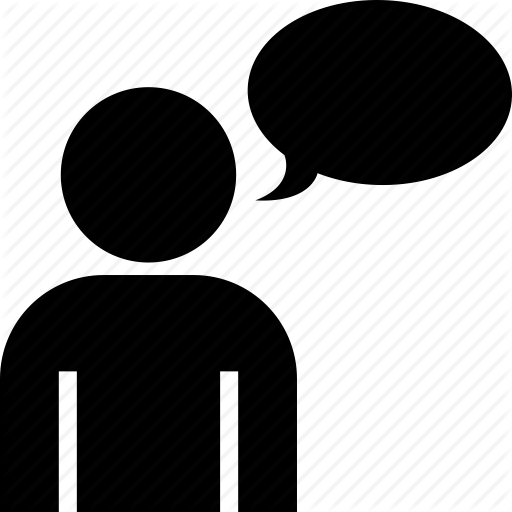 THINK, PAIR, SHARE
I have long, curly, red hair and green eyes.
Tengo el pelo largo, rizado y pelirrojo y los ojos verdes.
OBJETIVOS:
Bronce:
TBAT describe my appearance and someone else’s.

Plata:
TBAT describe my appearance using two tenses.

Oro:
TBAT describe my appearance using a range of tenses.

LITERACY:
Spellings
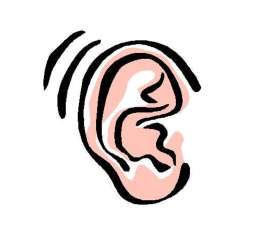 Escuchar
OBJETIVOS:
Bronce:
TBAT describe my appearance and someone else’s.

Plata:
TBAT describe my appearance using two tenses.

Oro:
TBAT describe my appearance using a range of tenses.

LITERACY:
Spellings
Tengo el pelo rubio y largo y los ojos verdes como mi madre.
 
2. Tengo el pelo pelirrojo, corto y liso y los ojos azules. Llevo bigote.
 
 
3. Tengo el pelo gris y los ojos marrones. Llevo gafas y barba.
 
4. Tengo el pelo castaño, ondulado y corto. Tengo los ojos azules como mi padre.
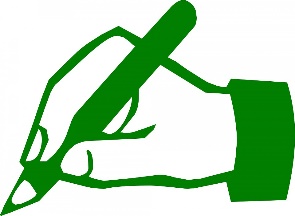 OBJETIVOS:
Bronce:
TBAT describe my appearance and someone else’s.

Plata:
TBAT describe my appearance using two tenses.

Oro:
TBAT describe my appearance using a range of tenses.

LITERACY:
Spellings
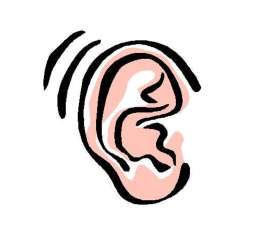 Escuchar
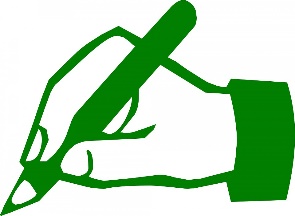 OBJETIVOS:
Bronce:
TBAT describe my appearance and someone else’s.

Plata:
TBAT describe my appearance using two tenses.

Oro:
TBAT describe my appearance using a range of tenses.

LITERACY:
Spellings
Leer
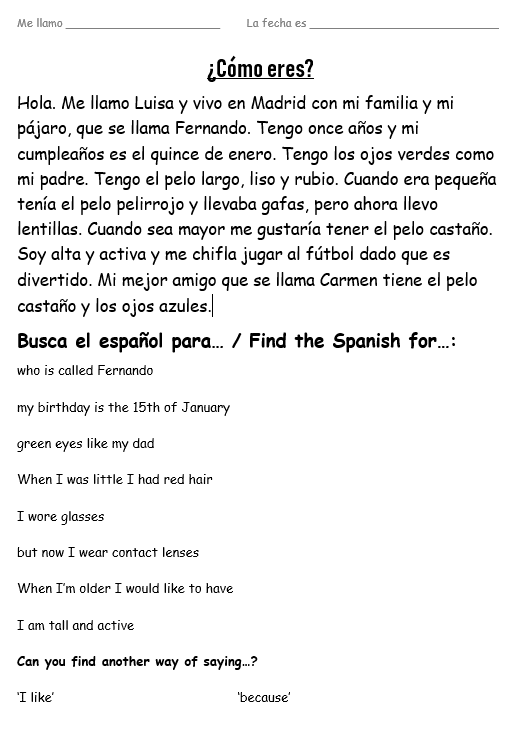 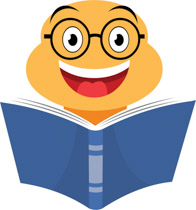 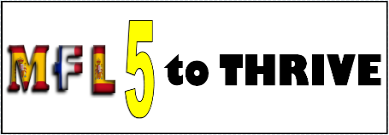 EXTENSION CHALLENGE: Transform the text into a picture
OBJETIVOS:
Bronce:
TBAT describe my appearance and someone else’s.

Plata:
TBAT describe my appearance using two tenses.

Oro:
TBAT describe my appearance using a range of tenses.

LITERACY:
Spellings
Describe your appearance and another member of your family / a friend using the vocabulary you have learnt today. E.G. Tengo el pelo rubio, corto y rizado y los ojos verdes. Mi mejor amigo tiene el pelo castaño y largo y los ojos azules.
Bronze plus:
Describe how you used to look when you were little (it doesn’t have to be true).
E.G. Cuando era pequeño tenía el pelo pellirojo y largo.
Bronze & silver plus:
Say what you would like to look like e.g. what colour hair/eyes you would like to have. 
E.G. Me gustaría tener el pelo rubio y liso y los ojos azules.